Россия памятью жива
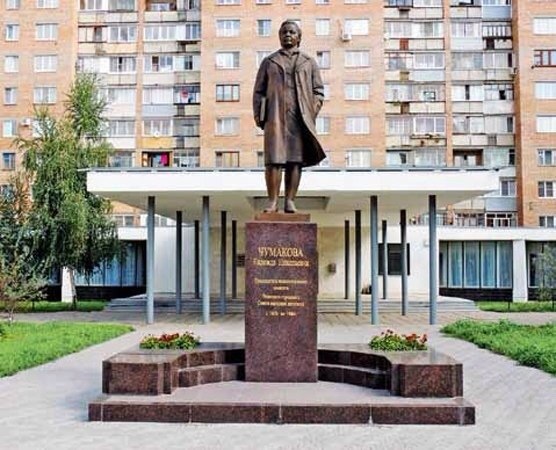 Цель проекта:
Воспитывать чувство гордости за свою страну, любовь к России, своему народу, своему краю, служению Отечеству; 
формировать чувство уважительного отношения к людям старшего поколения, героям труда.
Задачи проекта:
развивать способности к поисковой деятельности, желание узнавать новое;
расширять виды источников получения информации;
формировать умения работать в группах;
развивать словарный запас;
ставить цель к самосовершенствованию.
1963 – 1986 «Хозяйка» города Рязани
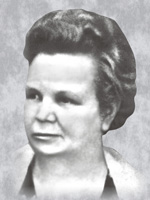 Школа №16
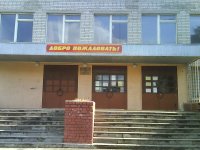 1963 – 1986 «Хозяйка» города Рязани
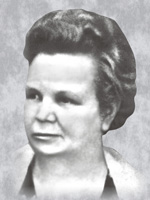 За 23 года
Население увеличилось в 2 раза;
Жильё – более, чем в 3 раза;
Созданы новые жилые районы
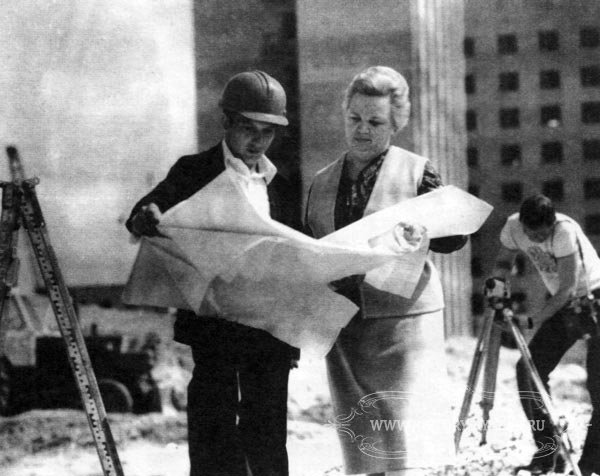 Городская роща
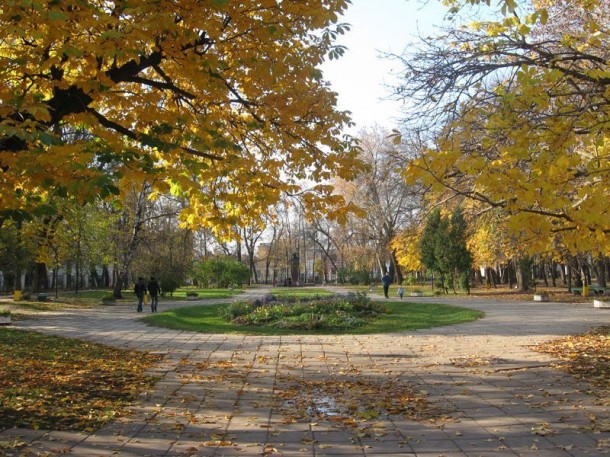 Московское шоссе
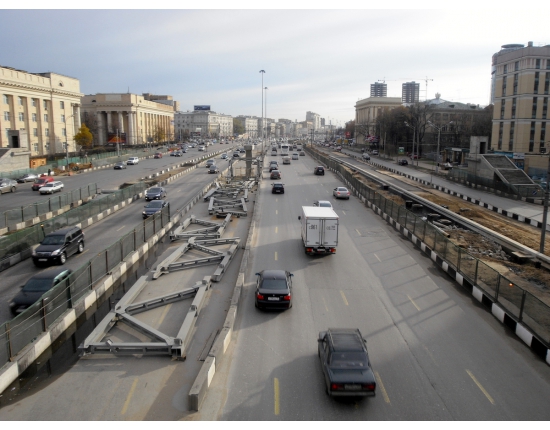 Канищево
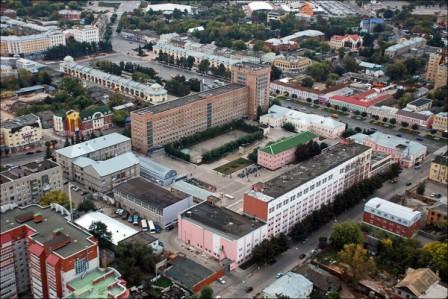 Дашково-Песочня
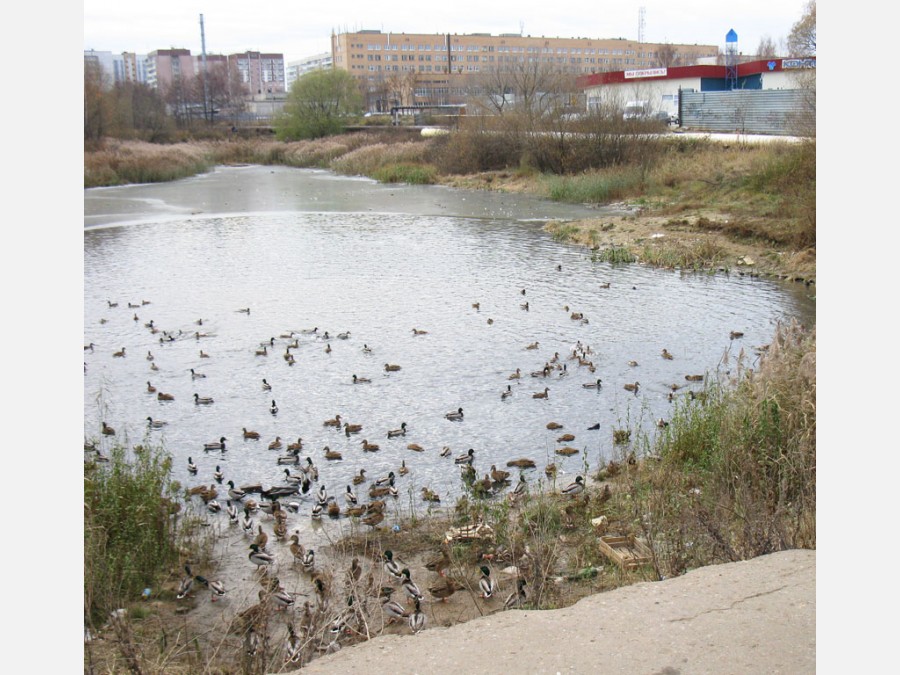 Объекты социально-культурного назначения
Центральный спортивный комплекс
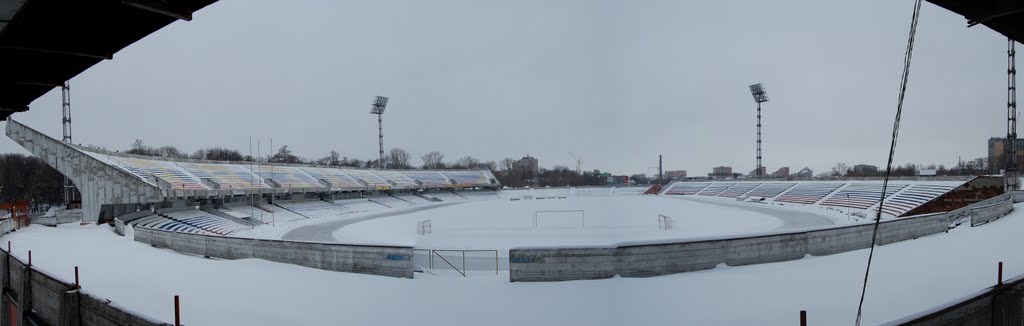 Цирк на 1700 зрителей
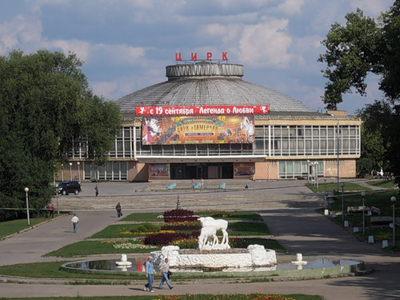 Театр кукол
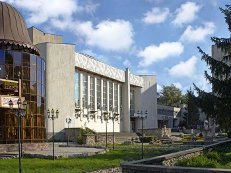 Театр кукол
Музыкальное училище
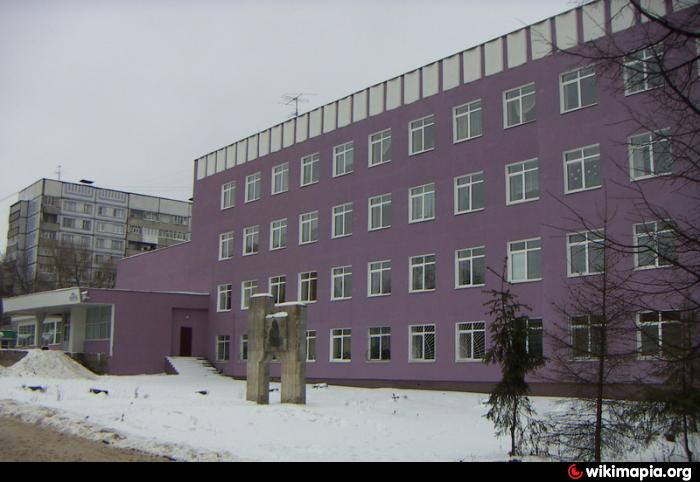 Музыкальное училище
Кинотеатры
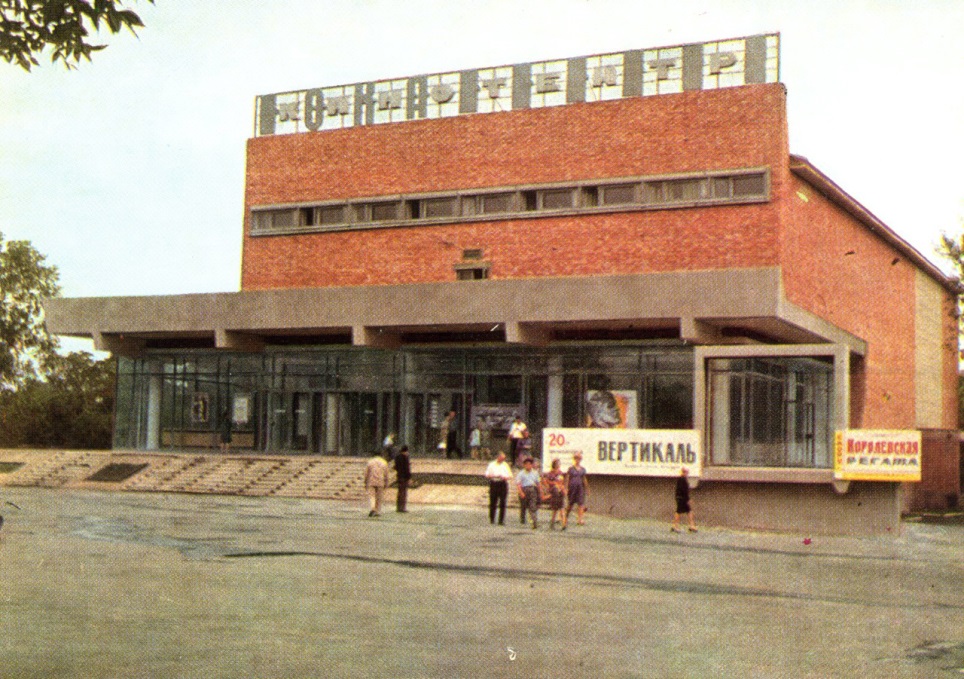 «Ока»;
«Москва»;
«Октябрь».
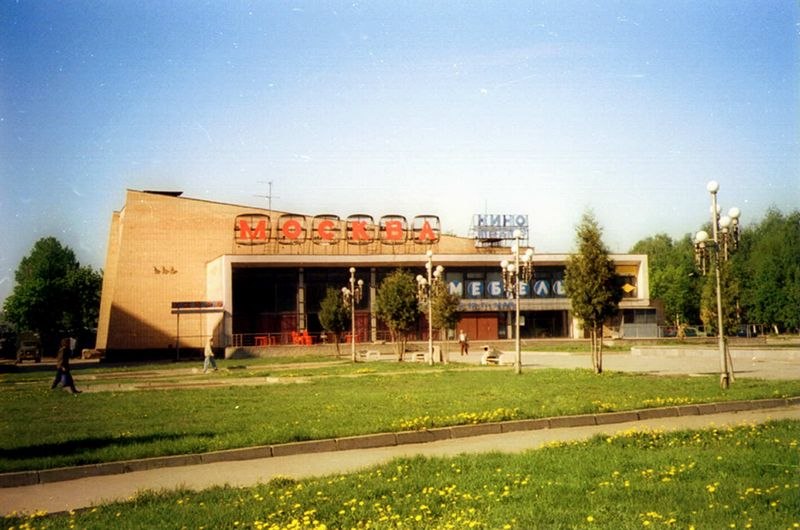 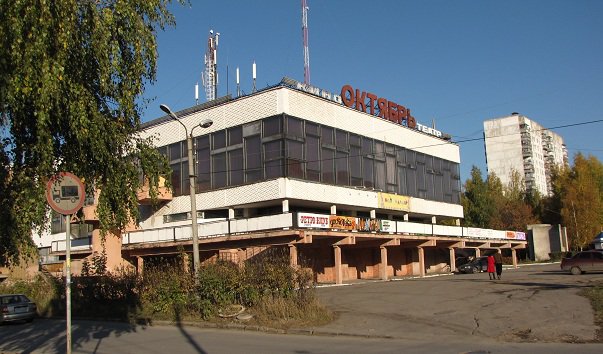 Автовокзал, железнодорожный вокзал «Рязань - 2»
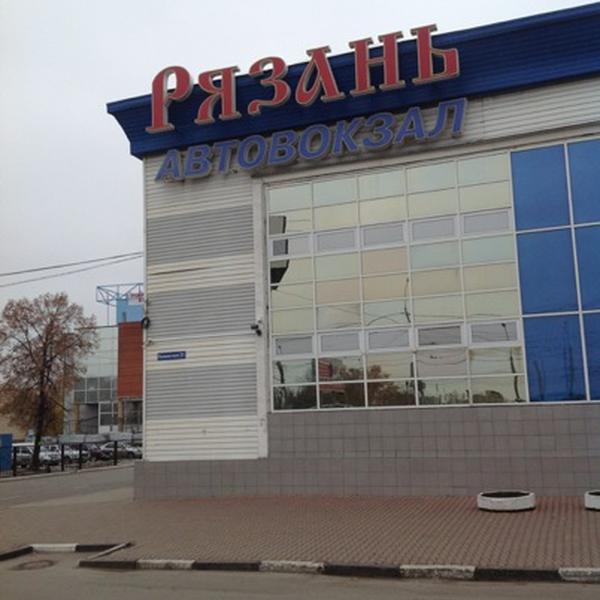 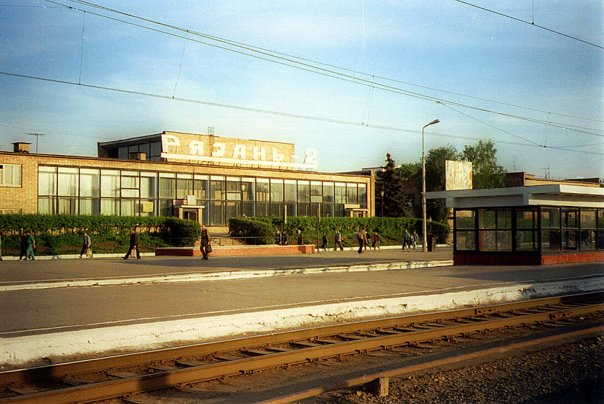 Мост через Оку
Mocт через р. Оку в Рязани. Введен в 1972 году. Протяженность моста1042 метра.
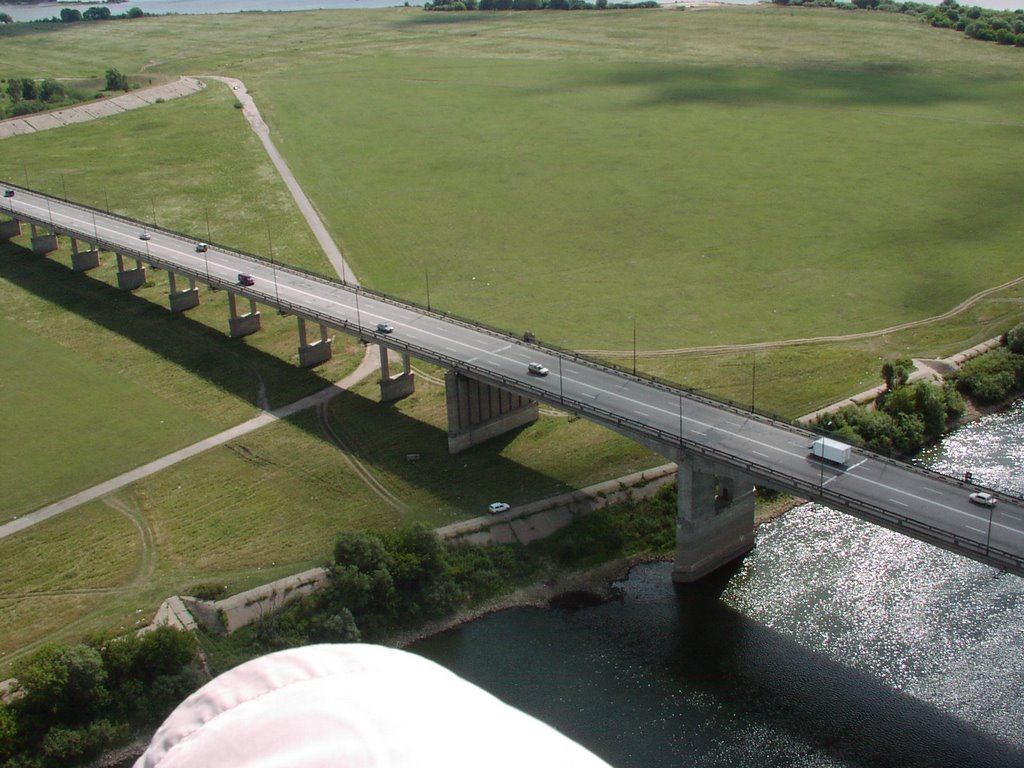 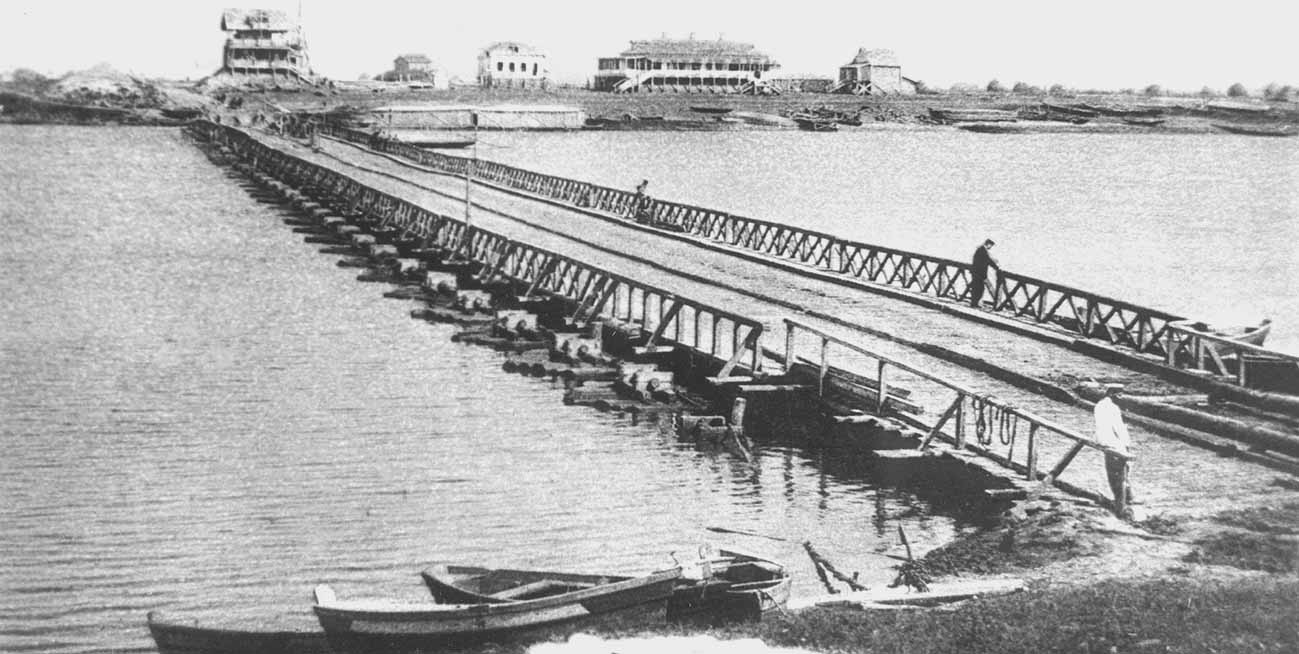 Парк им. Гагарина и Интернациональной дружбы
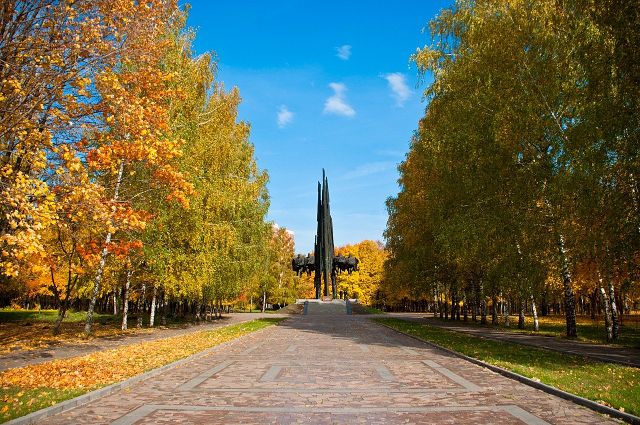 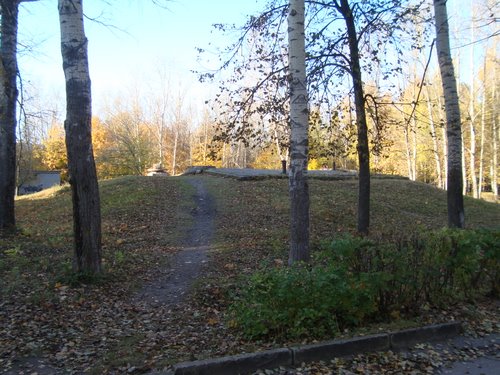 Памятники: комплекс «Площадь Победы», Ф .Полетаеву, С. Есенину, Петрову
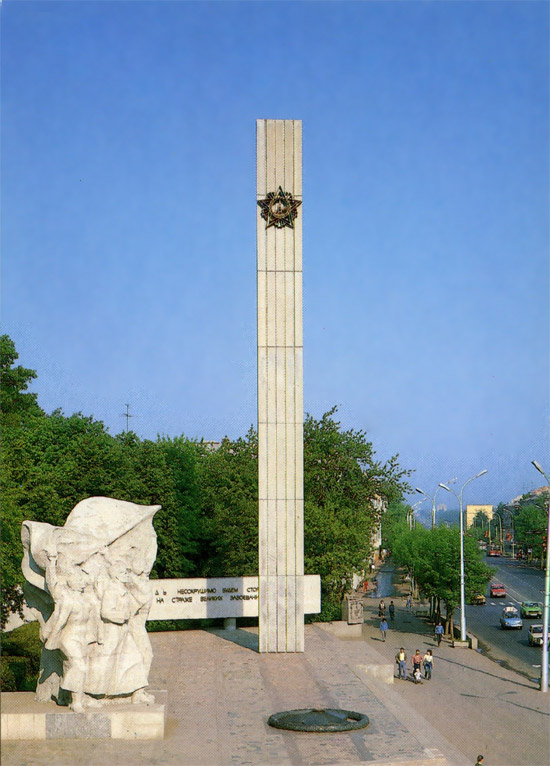 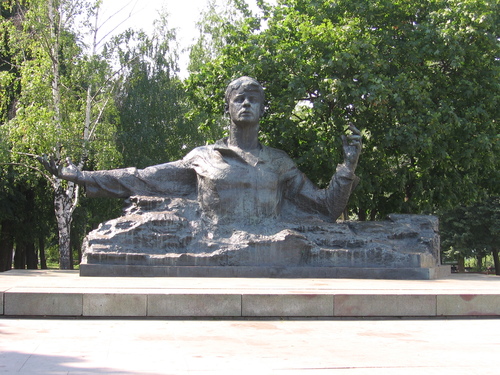 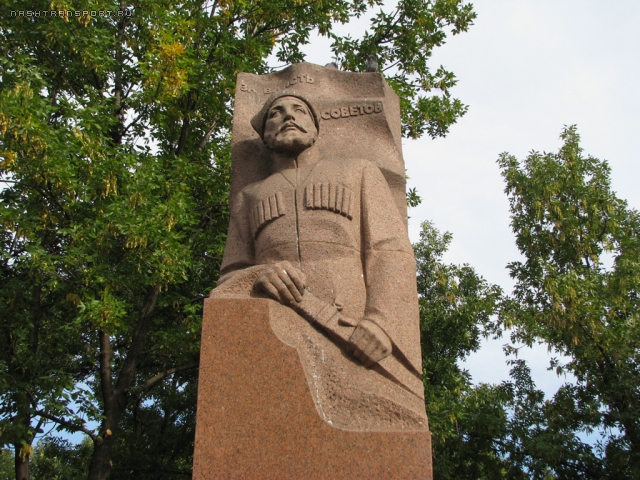 Было построено и реконструировано 63 школы. В том числе и школа №46
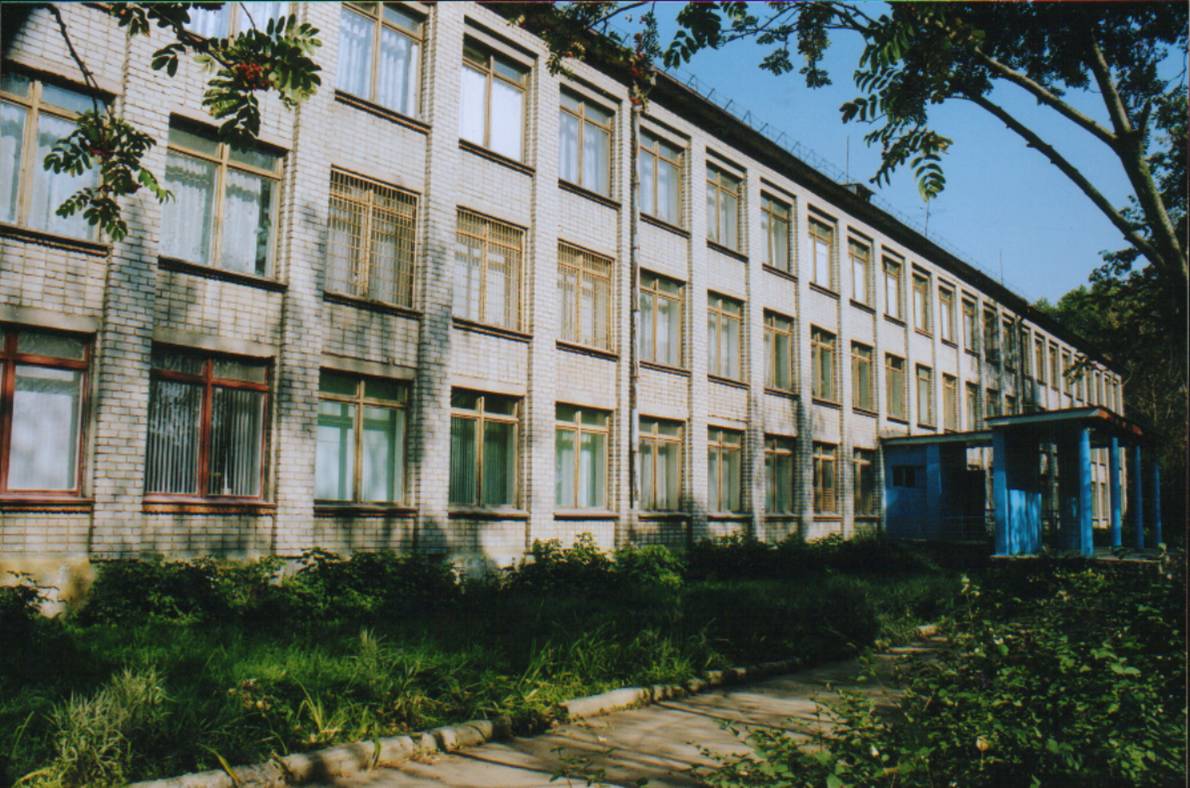 Награды города г. Рязани
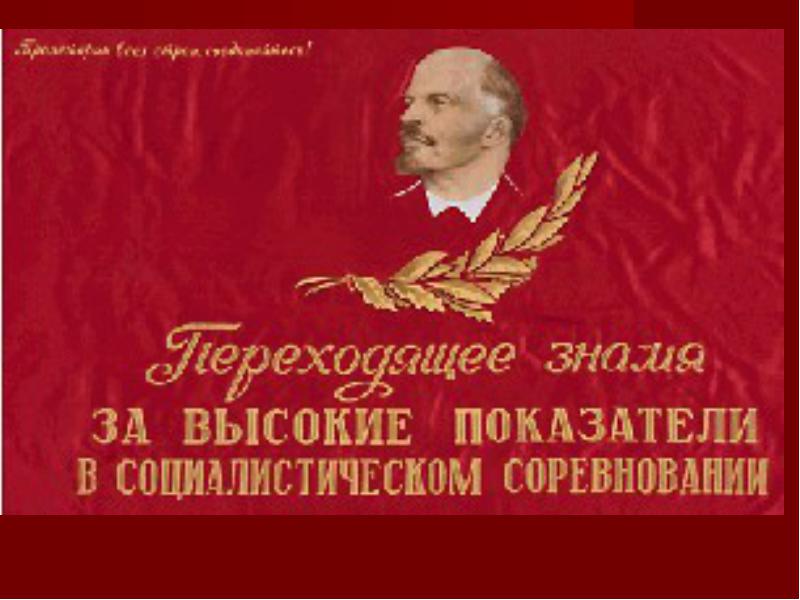 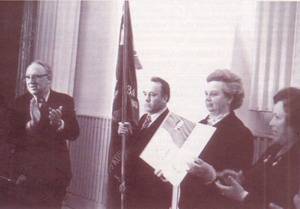 Мемориальная доска на доме, где жила Н. Н. Чумакова
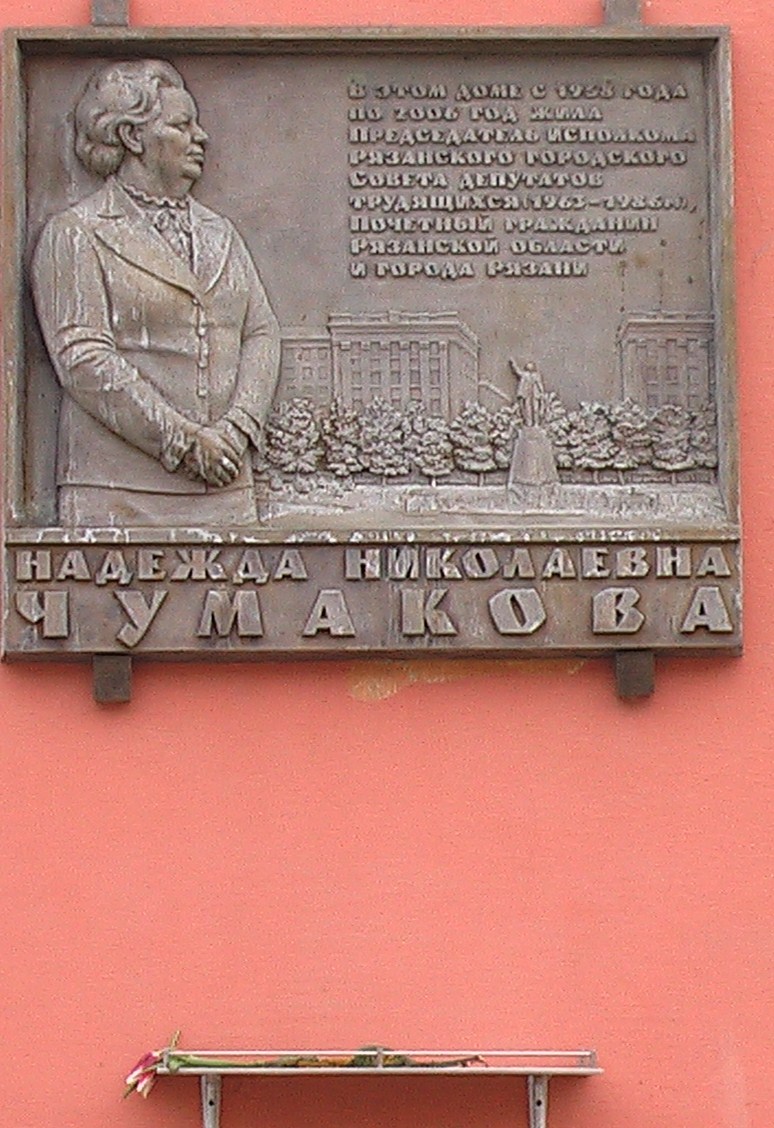 30 апреля 2013 года (90 лет со дня рождения) был открыт памятник Н.Н.Чумаковой. Скульптор Б.Горбунов
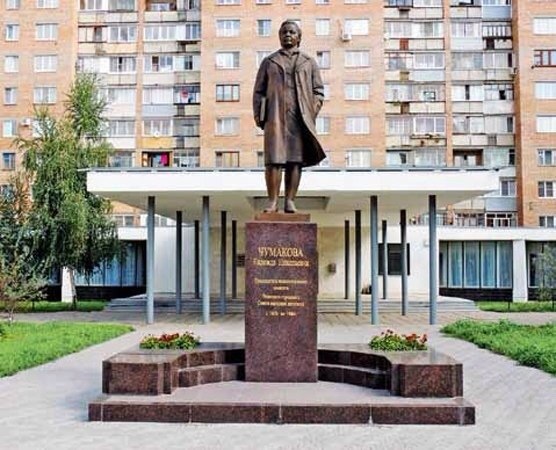 Медаль Н. Н.Чумаковой
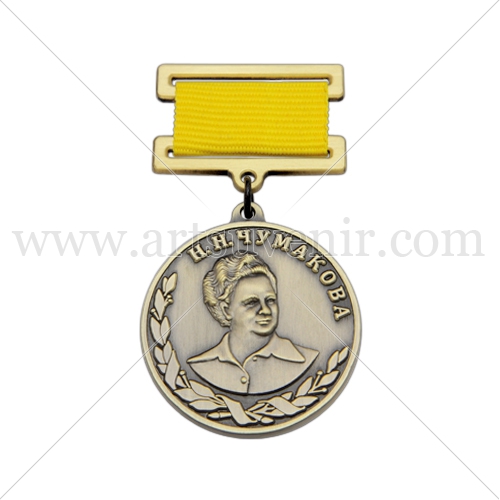 1963 – 1986 «Хозяйка» города Рязани
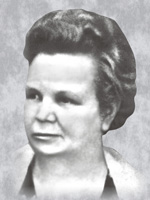